Ivan Kralj 6.a
Capital is a city of England 

the biggest city in Europe

rich in monuments and works of art
London Eye
A major tourist attraction in London
third is the tallest wheel in the world and first in Europe.
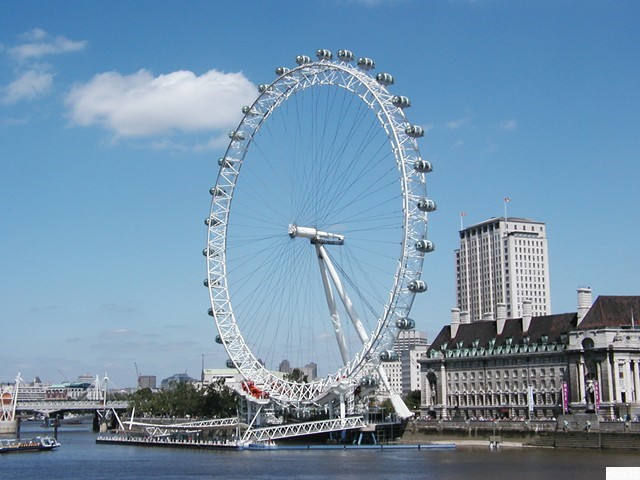 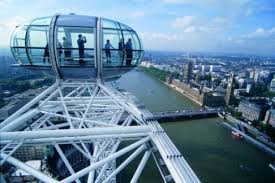 Tower Bridge
Opens for the big ship to pass
Bascule and suspension bridge in London 
    which crosses the River Thames
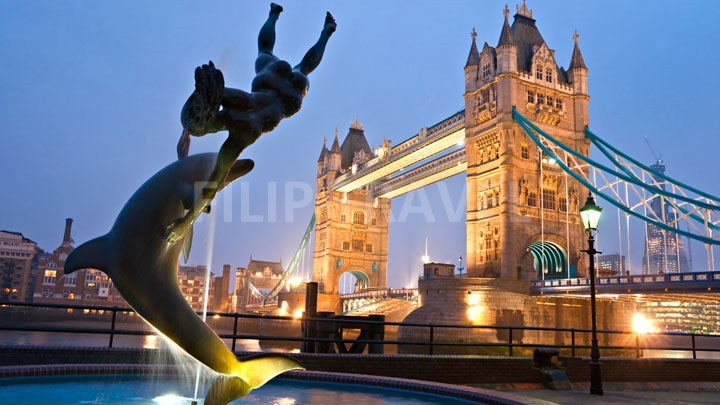 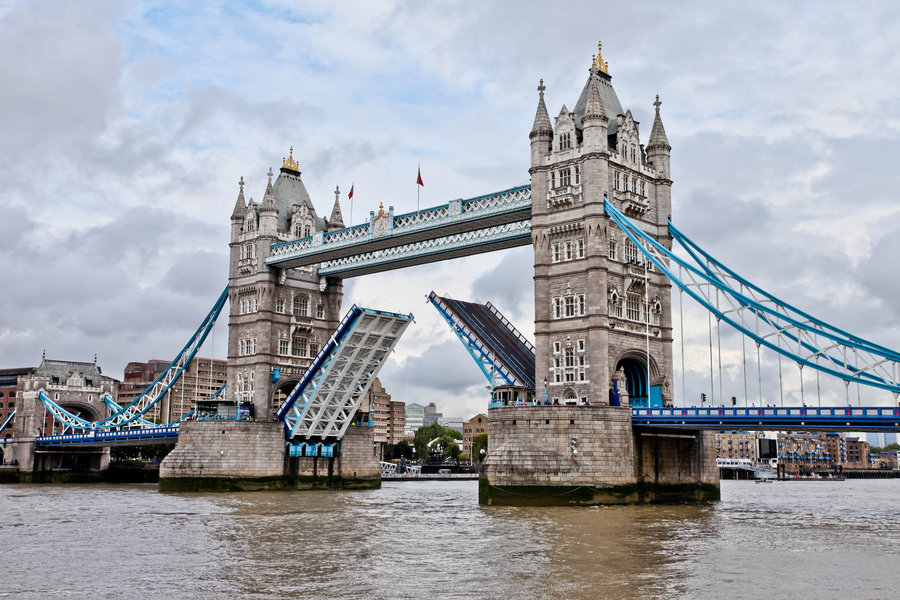 Big Ben
Big Ben is the largest  clock  and the third highest clock tower in the world
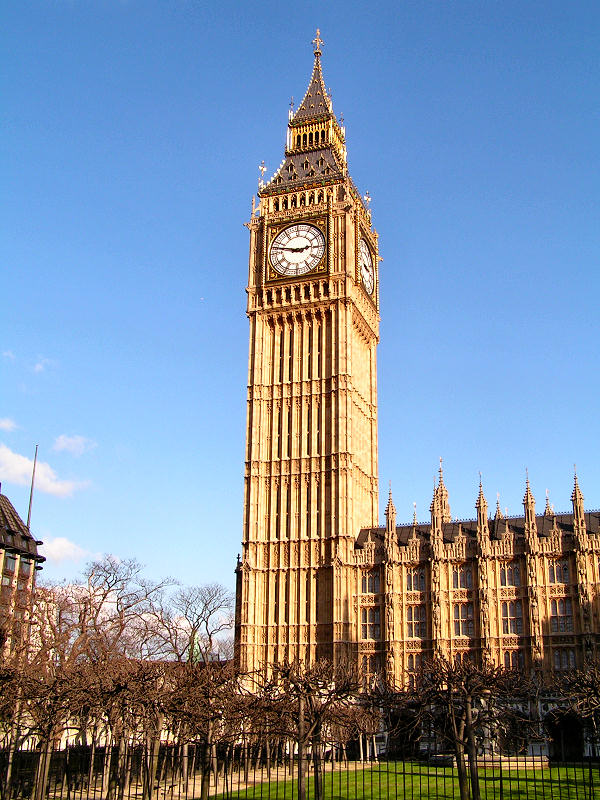 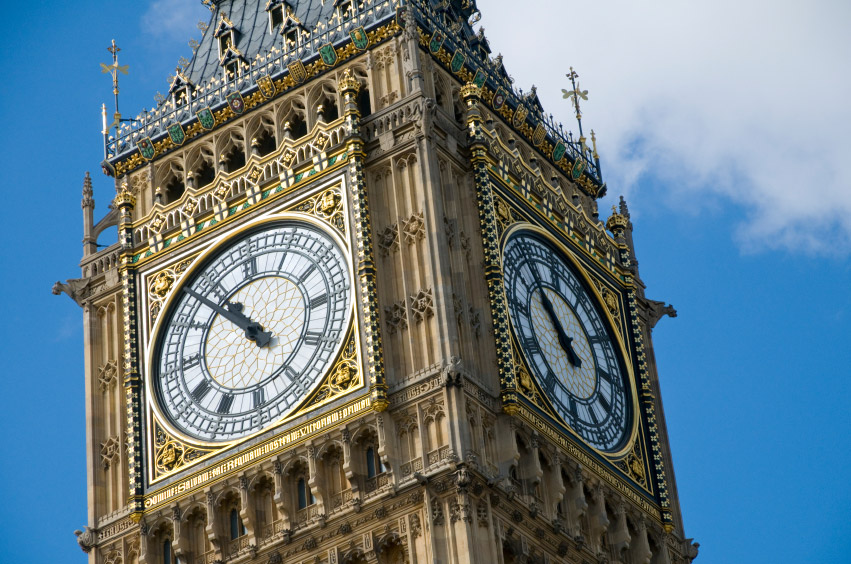 St Paul’s Cathedral
The first cathedral of the Protestant Church of England
Other church in the world by length
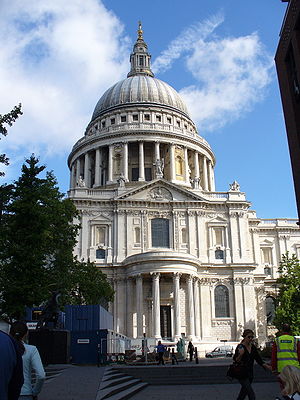 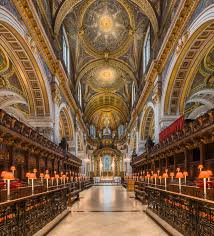 Westminster Abbey
The most famous church where kings and queens are crowned, married and buried
Gothic church
Tombs of many famous people
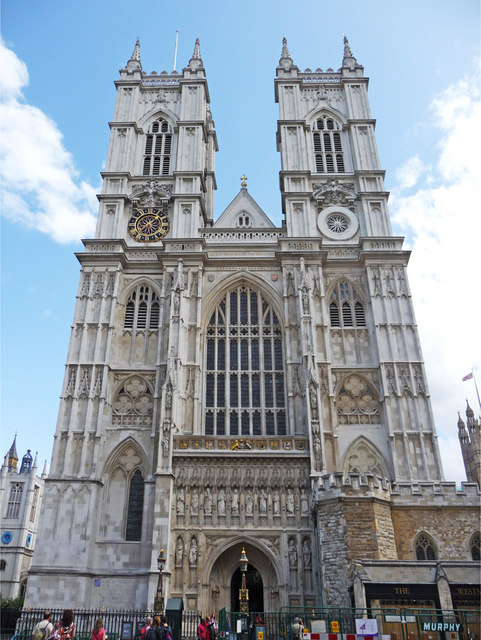 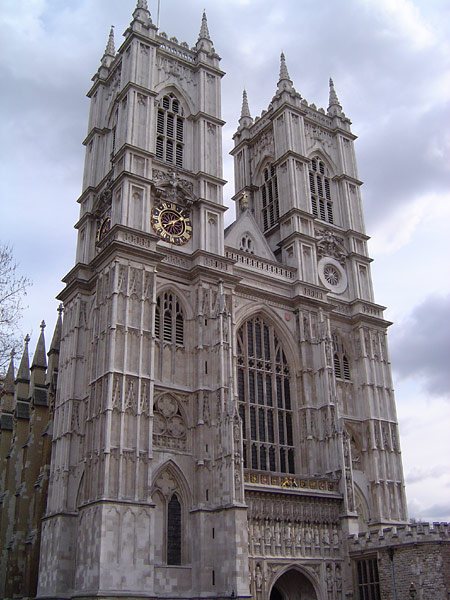 Buckingham Palace
Is the home of British monarchs, as well as a famous tourist attraction
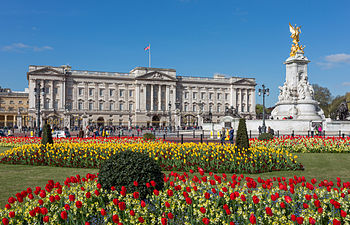 British Museum
Is a museum dedicated to the history of humanity and culture of London
Has two Institutions; National Museum of Antiquities, and the national library
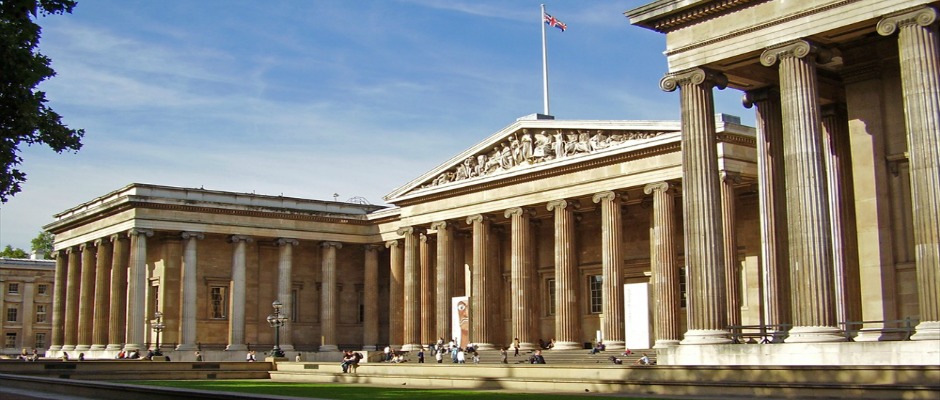 Symbols london
red telephone booths
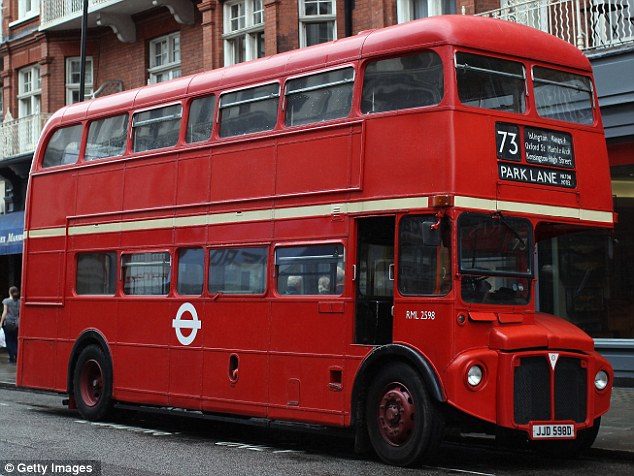 red bus
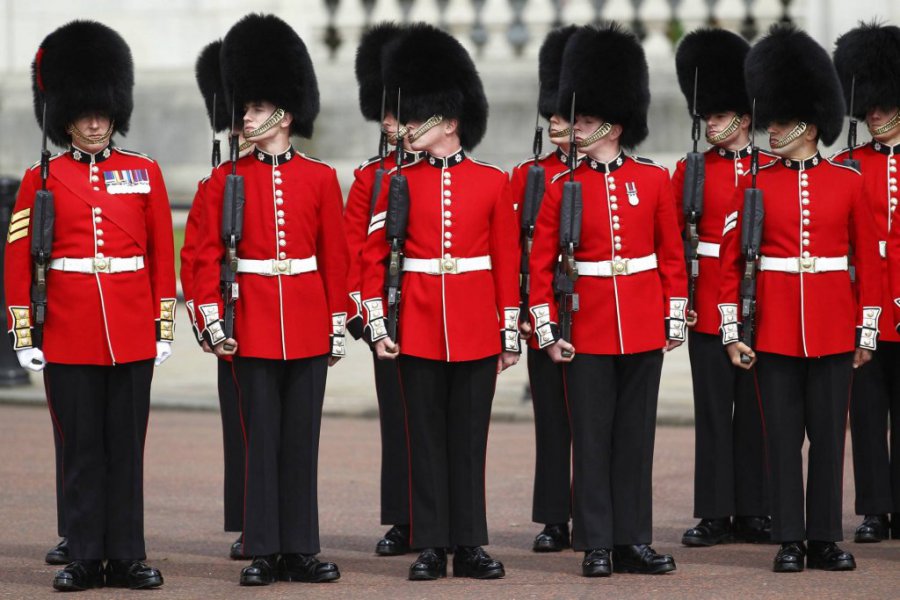 Guard in London